Thin Shell Deformation
Qingyu Zhao 11/17
Questions we want to ask:
What is a thin shell?
Why do we want to study it?
Pros & Cons
Dynamics
What is a Thin Shell?
Remember Thin Plate: 
Interpolation - Thin Plate Splines
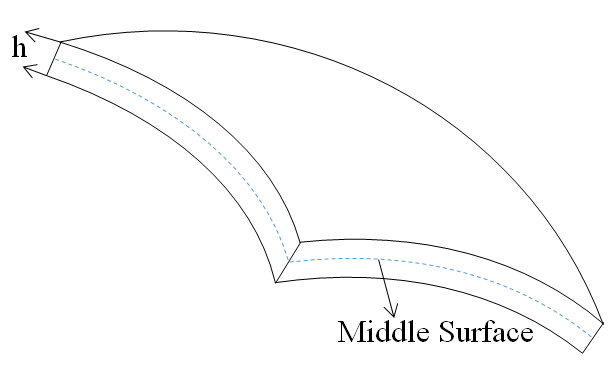 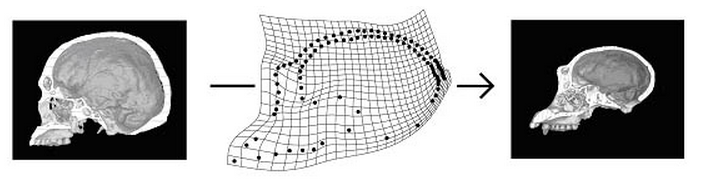 Geometry and deformation is well described by its middle-surface C
Different Objects modeled as thin shells
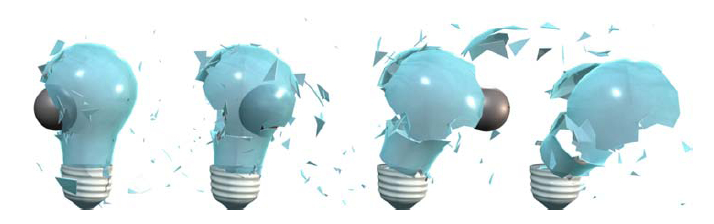 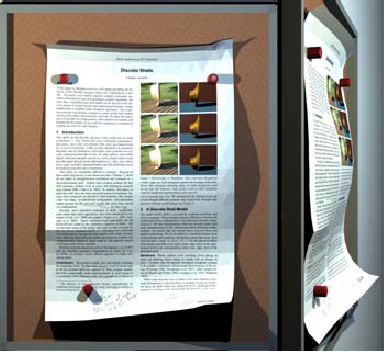 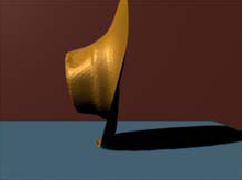 Different Objects modeled as thin shells
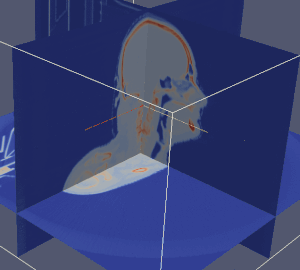 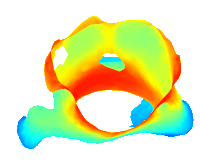 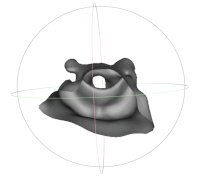 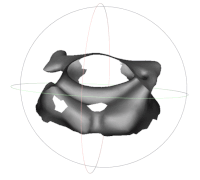 Pharyngeal surfaces
Surface registration based on thin shell deformation energy
Efficiency: 3D vs. 2D





	Tetrahedralization                                                Surface Triangulation
Deficiency: 3D vs. 2D
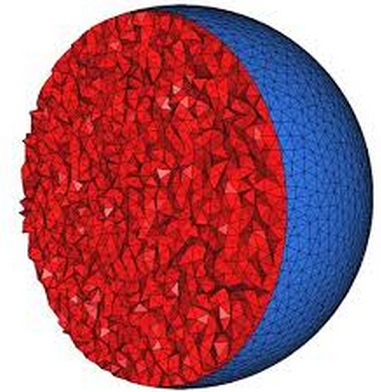 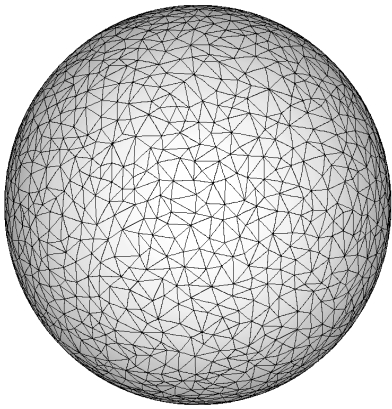 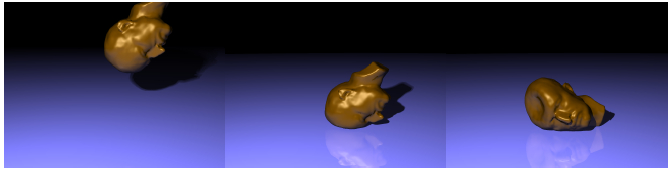 Loss of 3D global information
Kinematics of Elastic Thin Shell
The geometry of the shell is well described by its middle-surface C
Physics: underformed C0   ->  deformed C1
Strain invariant under rigid body motion
Strain should “see” any local change in shape
For thin shells
           Normal strain can be neglected!
           Purely tangential strain
[Speaker Notes: Overall deformation energy : integration of all the local deformation energies over the entire surface.
The stain is computed by only using local deformation information.]
Local Strain (local deformation)
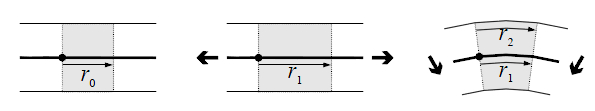 Membrane (stretching ) Strain
Bending Strain
E = Em+Ec
Membrane (Stretching) Strain
For any correspondence p,q on the two surfaces M,N(before and after deformation)

Under canonical parametrizations, tangential circle got mapped to tangential ellipse
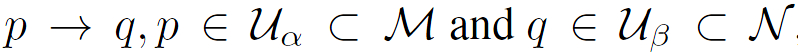 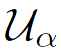 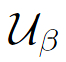 p
q
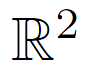 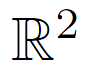 φ
Tangential transformation
Membrane (Stretching) Strain
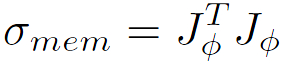 Jacobian of φ
Tangential Cauchy-Green Strain tensor:
Two eigenvalues: 
Isometric:
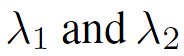 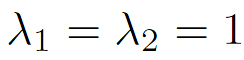 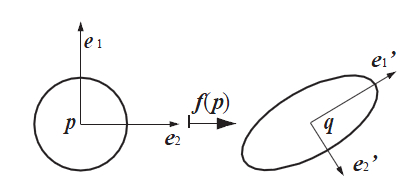 This positive definite tensor describes how a circle deforms into an ellipse
Bending Strain
Captured by Shape Operator Change
Local curvature information of a point p is fully characterized by its second fundamental form expressed in tangent plane coordinates, which can be written as a 2 by 2 tensor operator (shape operator)

                                            gives the curvature in the direction of v

Bending Strain : Shape operator difference
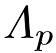 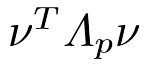 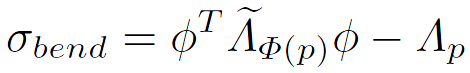 Pull back operation
Membrane & Bending Energy
Energy based on strain tensors:
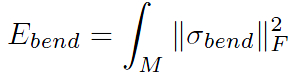 (Frobenius norm)
How to compute energy on discrete surfaces?
Triangle Mesh
Point Sampled
3D Image Embedding
Discretized Energy – Triangle Mesh
Edge lengths |ei| and dihedral angles θk (probably the simplest implementation)
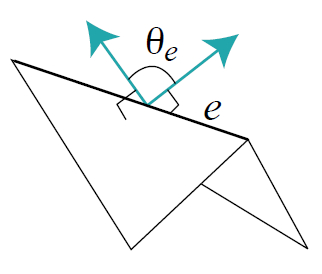 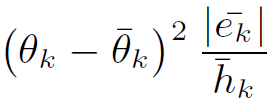 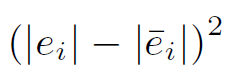 Stretching
Bending
Discretized Energy – Triangle Mesh
What are the underlying assumptions there?
Stretching: One dimensional stretching 
Bending: Zero- Gaussian curvature -> flat everywhere !

How to produce arbitrary strain tensors?
	       Use a stencil with more degrees of freedom.
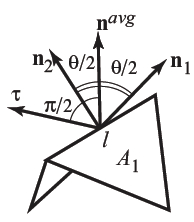 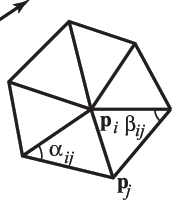 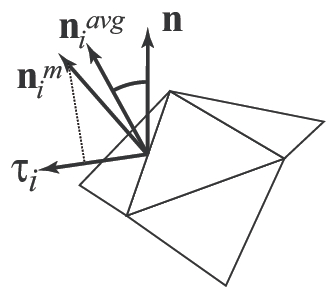 Vertex Ring
Triangle Ring
Edge-based
Discretized Energy – Triangle Mesh
Triangle-ring Stencil
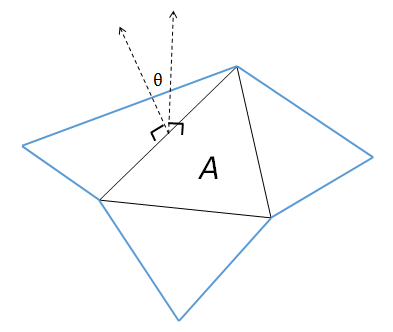 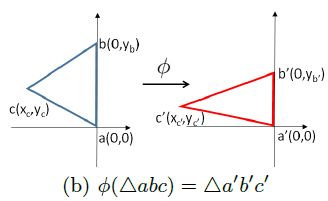 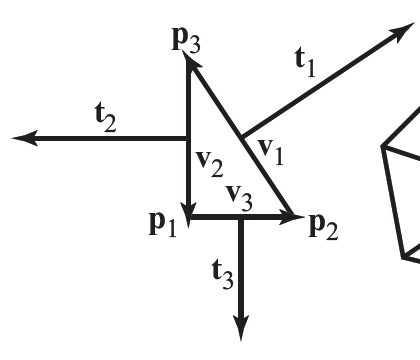 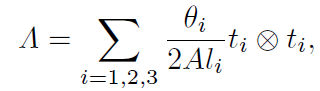 Bending
Tangential transformation
Curvature along any direction is a linear combination of the three curvatures  along t1,t2,t3
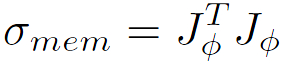 Stretching
Discretized Energy – Triangle Mesh
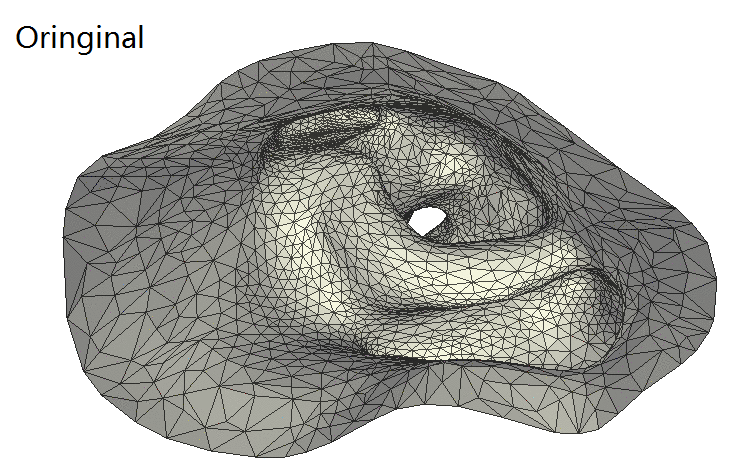 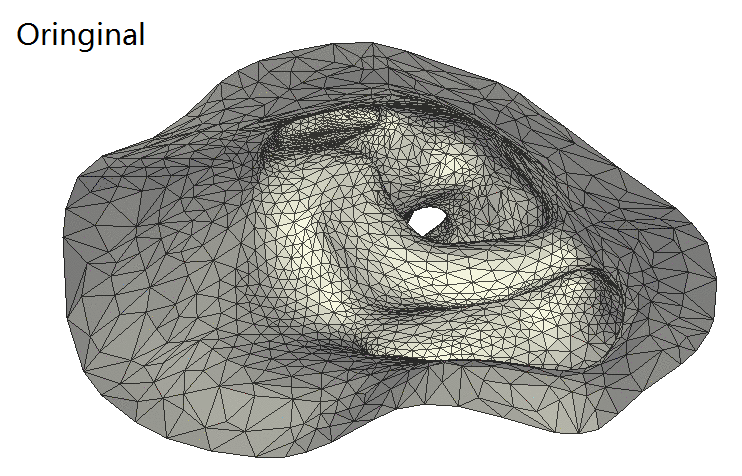 Edge-based deformation
Triangle-based deformation
Discretized Energy – Point-Sampled Surface
Triangulation-free:  using so-called fibers (local polynomial curves)  to compute first and second order terms
Sample the surface with fibers (different locations and directions)
Measure curvature and arc length in their respective directions
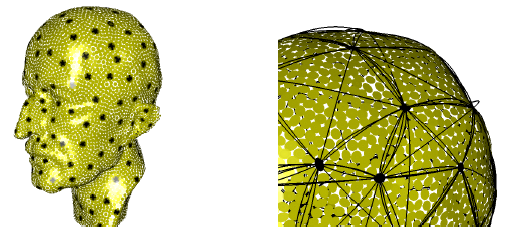 Discretized Energy – Point-Sampled Surface
Stretching energy
Use the np fibers through p to approximate a surface area Ap for p. Assume  circular local patch
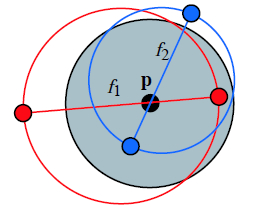 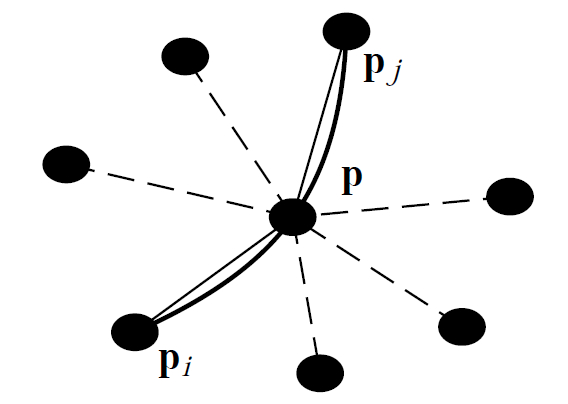 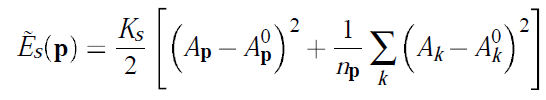 Length change
Area change
Bending Energy
Use mean curvature to measure curvature change
Fiber fitting around a node
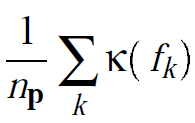 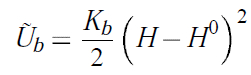 Mean Curvature:H =
Discretized Energy — Level Set Embedding
Transform 2D surfaces into 3D images
Zero-Level-Set of a signed distance function
Narrow band formulation of shell energy
Adaptive grid
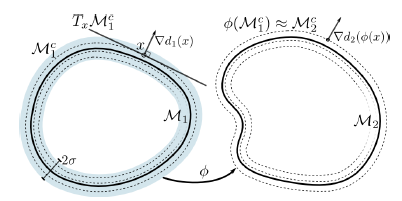 Dynamics
Force computed as the negative gradient of the energy (Stretching Es and Bending Eb) w.r.t the nodal positions pi:


Governing equation for the system:
Newton’s law
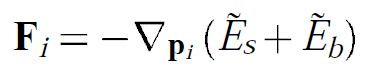 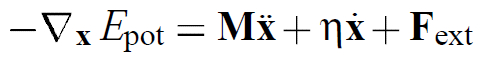 External force
Internal force
Dynamics
http://www.cs.columbia.edu/cg/quadratic/videos/quadratic.mov
Fracture Events
Fracture happens when principal strain exceeds a material-specific tensile or compressive threshold
Principal strains: eignvalues of the strain tensor
Principal strain directions: eigenvectors of the strain tensor
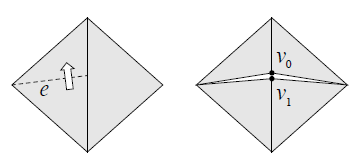 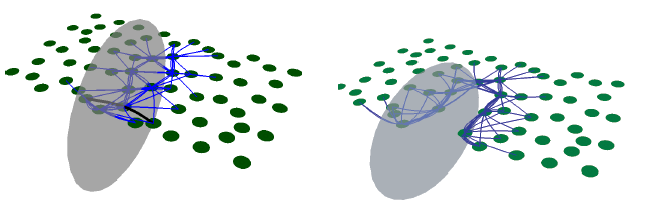 Fracture Events
http://cs.nyu.edu/~ajsecord/fracture/Lightbulbs.mov
Registration
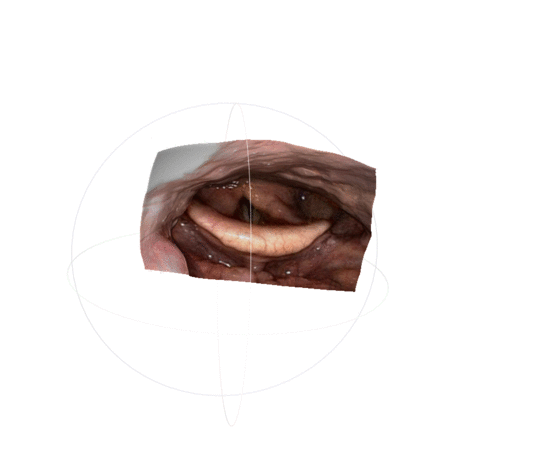 Align two surfaces
Let one surface attract the other 
Use geometric properties to provide virtual forces
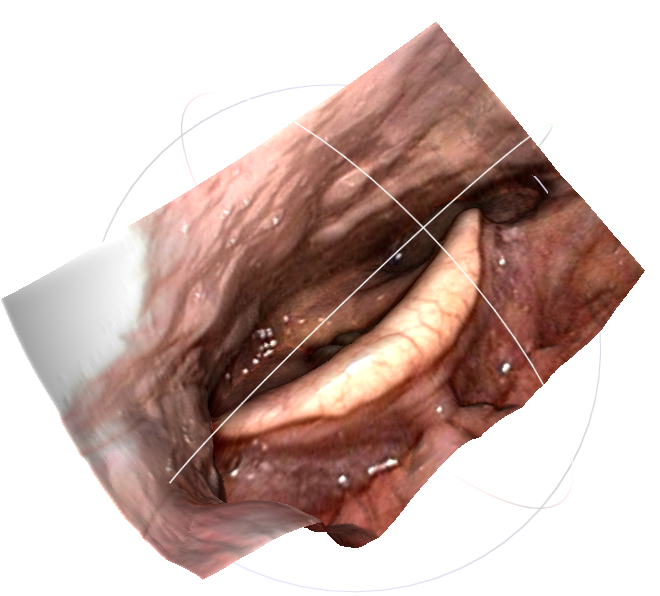 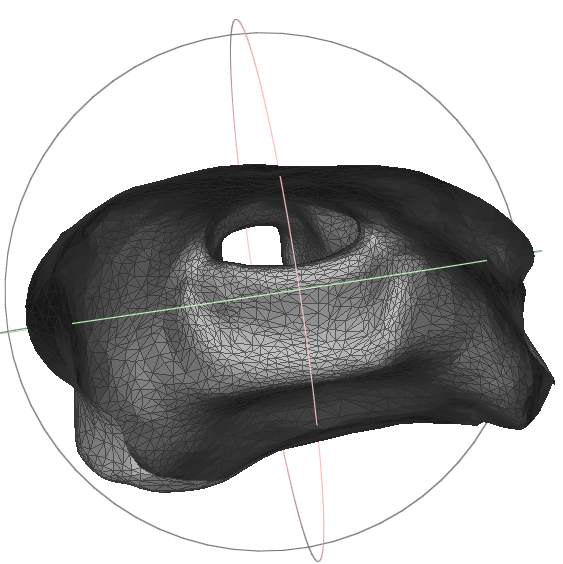 CT
Endoscope reconstruction
Thank You!
Reference
	“A Discrete Model for Inelastic Deformation of Thin Shells”, Gingold et. al.,2004
	“A Thin Shell Approach to the Registration of Implicit Surfaces”, Iglesias, et. al., 2013
	“Efficient Animation of Point-Sampled Thin Shells”, Wicke et. al., 2005